授人以鱼不如授人以渔：如何支援子女学习21世纪所需的共通能力？
范畴四：促进家校合作与沟通
小学家长教育资源套
大纲
学习21世纪共通能力的重要性
 培养子女的慎思明辨能力 
 培养子女的创造力
 培养子女的解决问题能力
学习21世纪共通能力的重要性
21世纪共通能力是指能够适应变化、面对挑战的能力。
 这些能力帮助子女不断学习，通过探索、思考、沟通、合作、创新、应变，自我完善、解决问题。
 共通能力的种类繁多，能力与能力之间亦有相关相类似的地方。这次活动介绍其中三种能力：
 慎思明辨能力
 创造力
 解决问题能力
Trilling, B., & Fadel, C. (2012). 21st century skills: Learning for life in our times. John Wiley & Sons.
慎思明辨能力的重要性
慎思明辨能力是指处理资料，再通过分析资料而作出结论和决定的能力。慎思明辨能力可以包括：
 演绎
 分析
 推论
 评估
 解释
 自我调整
慎思明辨能力是处理复杂问题和面对未知情况时必要的能力，被学者誉为教育的其中一个最重要的长远目标。
ŽivkoviĿ, S. (2016). A model of critical thinking as an important attribute for success in the 21st century. Procedia-social and Behavioral Sciences, 232, 102-108.
运用问题提升子女的慎思明辨能力
以下两类型问题有什么分别？
Butterworth, J., & Thwaites, G. (2013). Thinking skills: Critical thinking and problem solving. Cambridge University Press.
在日常生活中提升子女的慎思明辨能力
通过问题引导子女思考
「你对这个问题有什么看法？」
 「为什么你会有这个看法？」﹙鼓励子女解释﹚
 「你的看法反映你重视什么？」﹙帮助子女自我调整﹚
 「你从哪里得到这些资料的？这些资料的来源可靠吗？」﹙帮助子女评估资料的准确性﹚
 「还有没有其他看法？」﹙帮助子女推论﹚
Browne, M.N., & Keeley, S.M. (1998). Asking the right questions: A guide to critical thinking. Prentice Hall.
在日常生活中提升子女的慎思明辨能力
妈妈：「你觉得乘搭什么交通工具去公园比较好？」
孩子：「搭地铁吧﹗」
妈妈：「为什么？」﹙鼓励子女解释﹚
孩子：「搭地铁最快去到公园。」
妈妈：「原来你觉得最快去到公园最重要。﹙澄清子女重视什么，帮助子女自我调整﹚我们可以到网上查看搭什么交通工具最快去到公园。﹙帮助子女评估数据的准确性﹚」
孩子：「咦﹗原来搭巴士更快﹗」
妈妈：「婆婆会跟我们一起去公园。你觉得我们还可以考虑什么？」﹙帮助子女推论﹚
孩子：「婆婆应该会想坐下来。我们到巴士总站乘车，她就一定有位坐了﹗」
妈妈：「似乎让家人坐得舒服对你来说都很重。﹙澄清子女重视什么﹚」
Browne, M.N., & Keeley, S.M. (1998). Asking the right questions: A guide to critical thinking. Prentice Hall.
在功课学习中提升子女的慎思明辨能力
ŽivkoviĿ, S. (2016). A model of critical thinking as an important attribute for success in the 21st century. Procedia-social and Behavioral Sciences, 232, 102-108.
在功课学习中提升子女的慎思明辨能力
ŽivkoviĿ, S. (2016). A model of critical thinking as an important attribute for success in the 21st century. Procedia-social and Behavioral Sciences, 232, 102-108.
创意思维小练习
目标：请用5条直线连起下面9点。
规则：画线时笔尖不可以离开纸张。
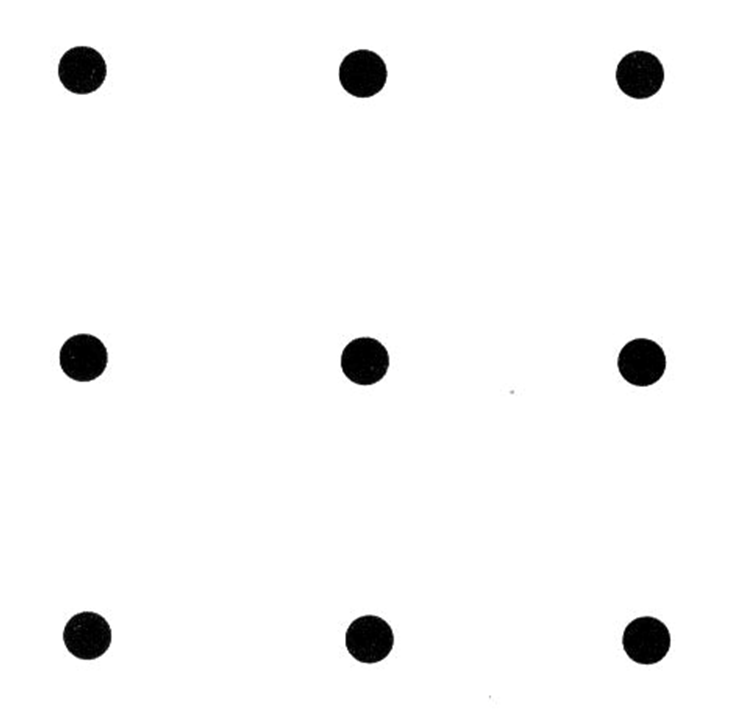 创意思维小练习
目标：请用5条直线连起下面9点。
规则：画线时笔尖不可以离开纸张。
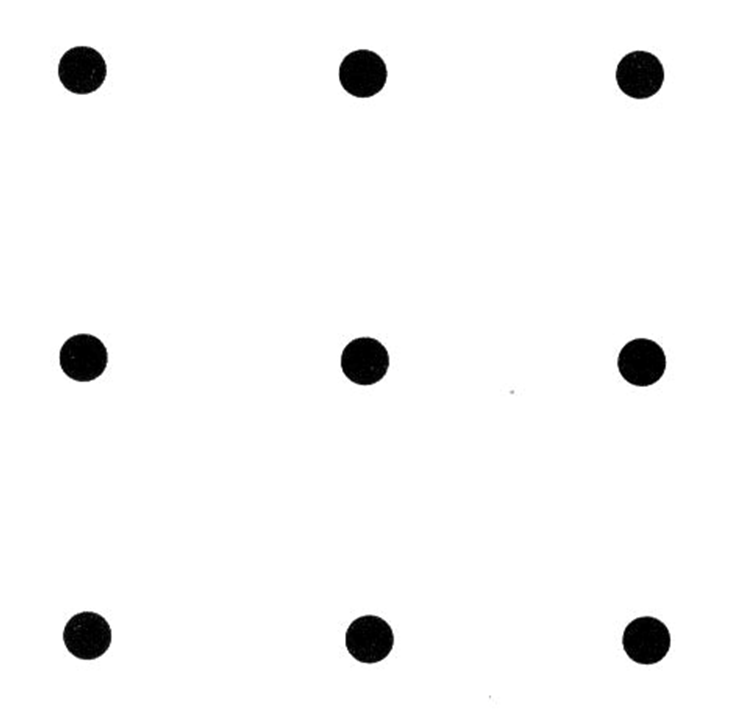 创意思维小练习
目标：请用4条直线连起下面9点。
规则：画线时笔尖不可以离开纸张。
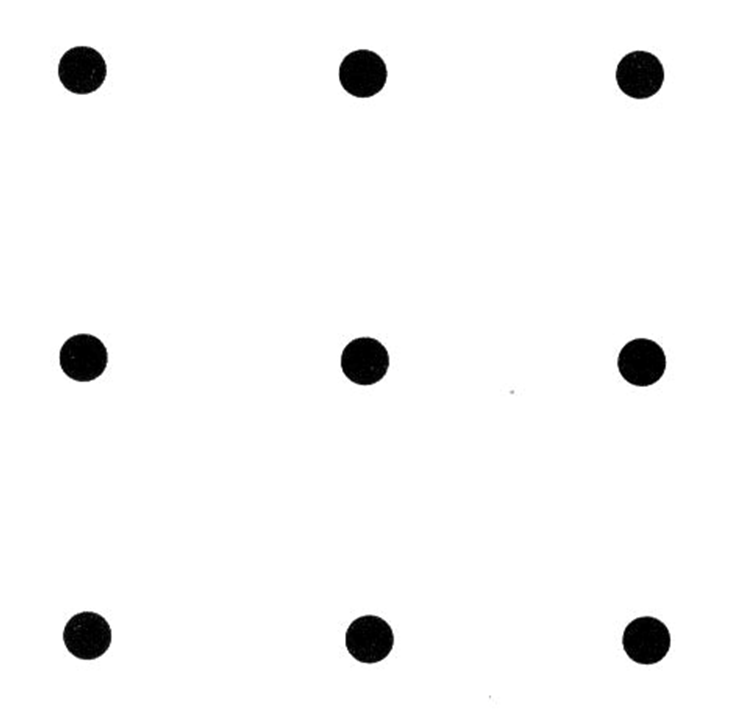 创意思维小练习
目标：请用4条直线连起下面9点。
规则：画线时笔尖不可以离开纸张。
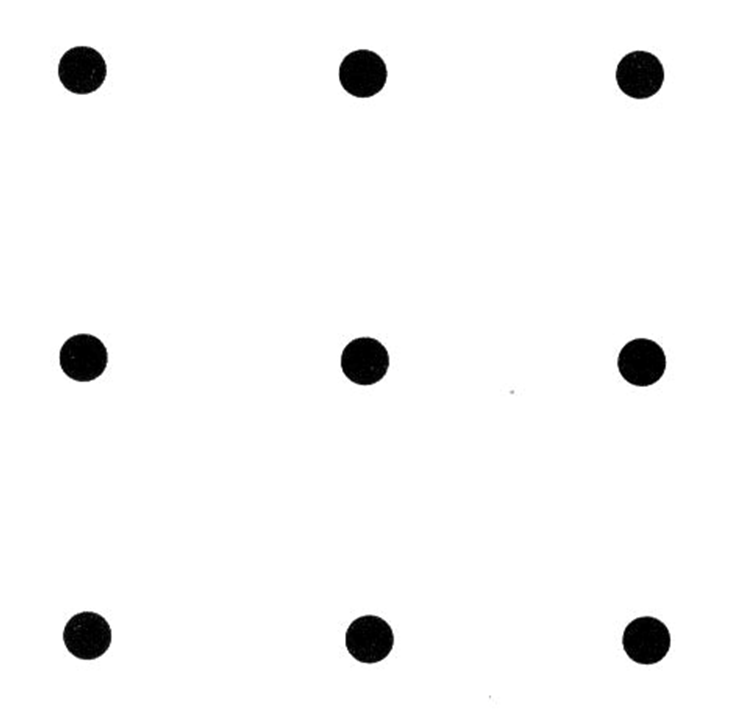 创意思维小练习
目标：请用1条直线连起下面9点。
规则：画线时笔尖不可以离开纸张。
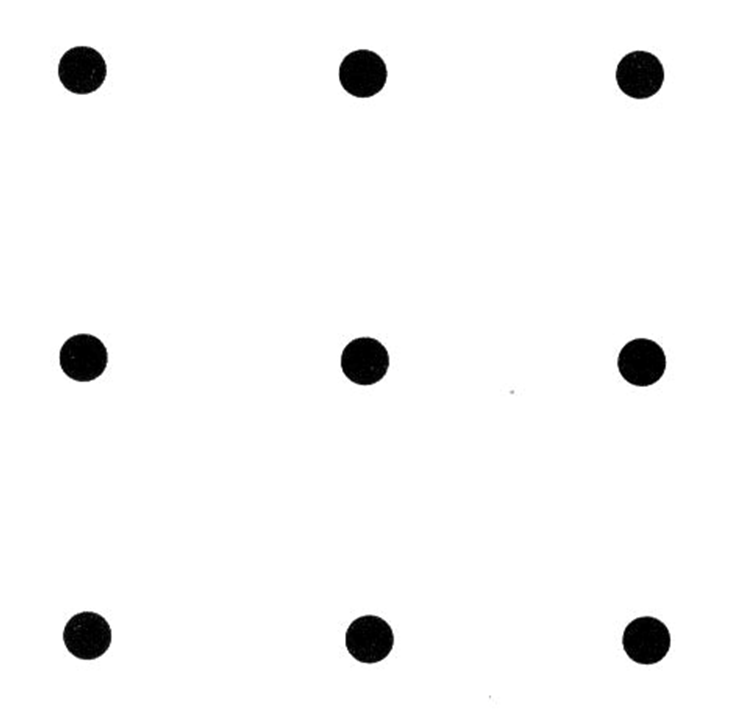 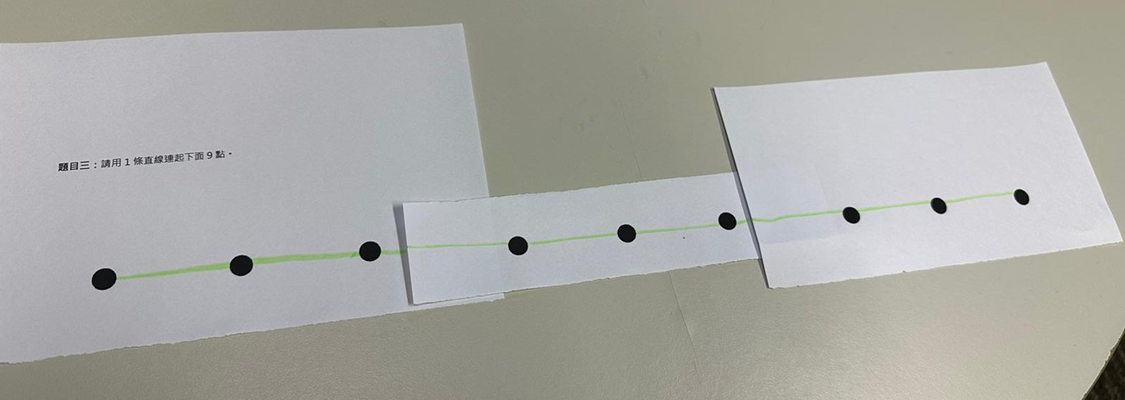 帮助子女打破常规思维
游戏规则只说「画线时笔尖不可以离开纸张」，并没有说不可以将线画出点外，亦没有说不可以撕开纸张。「要在点内画线」和「要保持纸张的完整性」都只是我们的「常规思维」﹗
创造力的重要性
我们经常受「常规思维」所局限。「创造力」就是指打破旧有模式、跳出现有框框来思考和处理问题的能力。
 很多人士的成功都建立在出色的创意上。只要能够摆脱「常规思维」，宏观地观察四周的事物，就可能可以产生新的意念和方法出来。
教育局﹙n.d.﹚。《什么是创意思维？》。摘自：https://shorturl.at/cgwBI
培养子女的创造力
让子女动手做
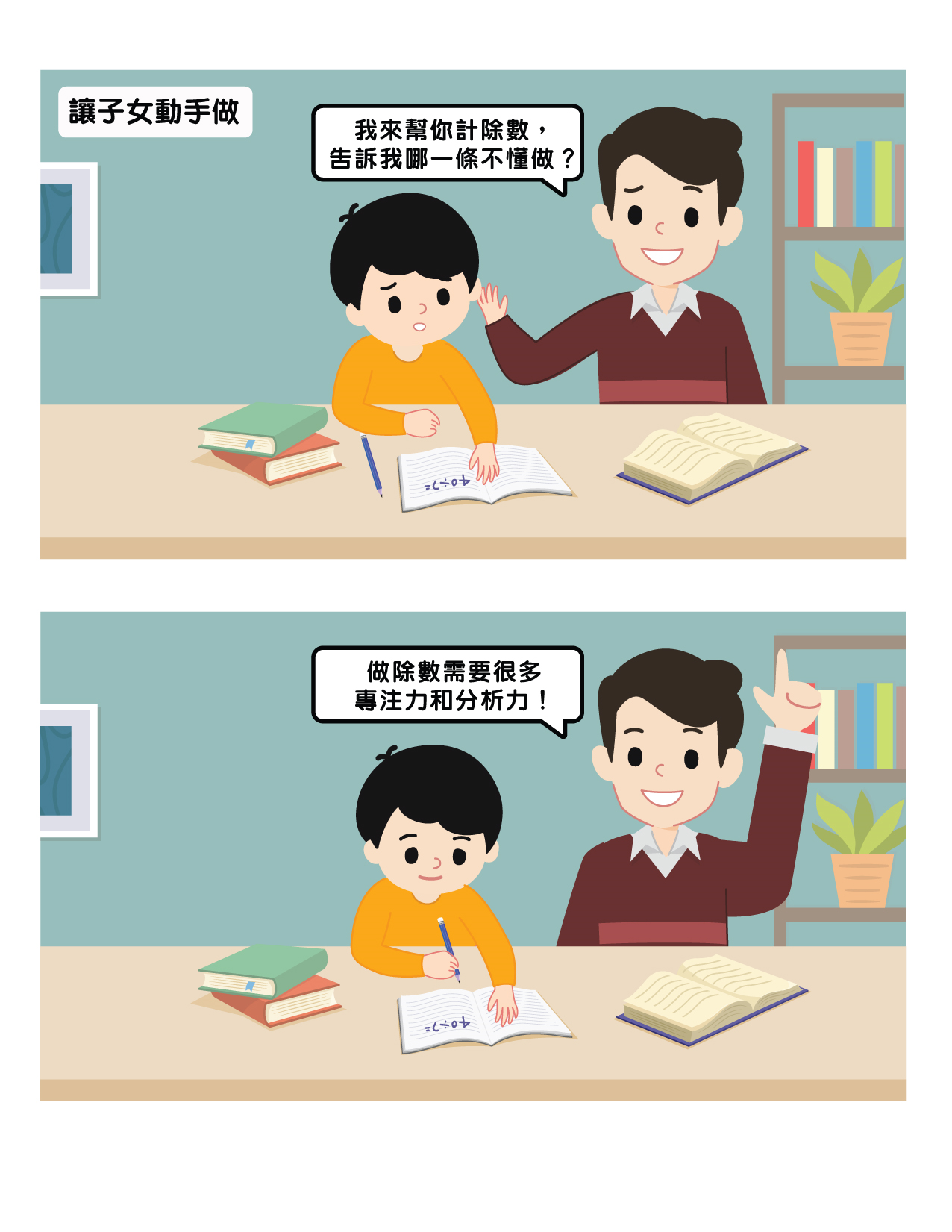 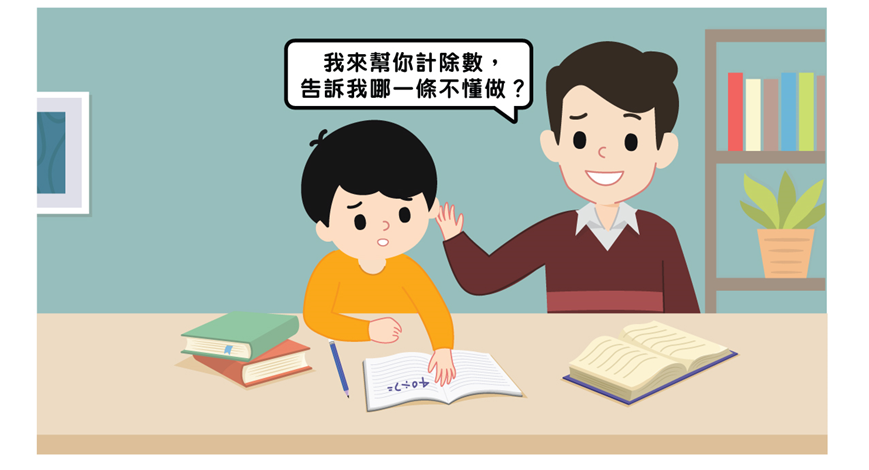 Faber, A., & Mazlish, E. (2012). How to talk so kids will listen & listen so kids will talk. Simon and Schuster.
培养子女的创造力
让子女表达想法
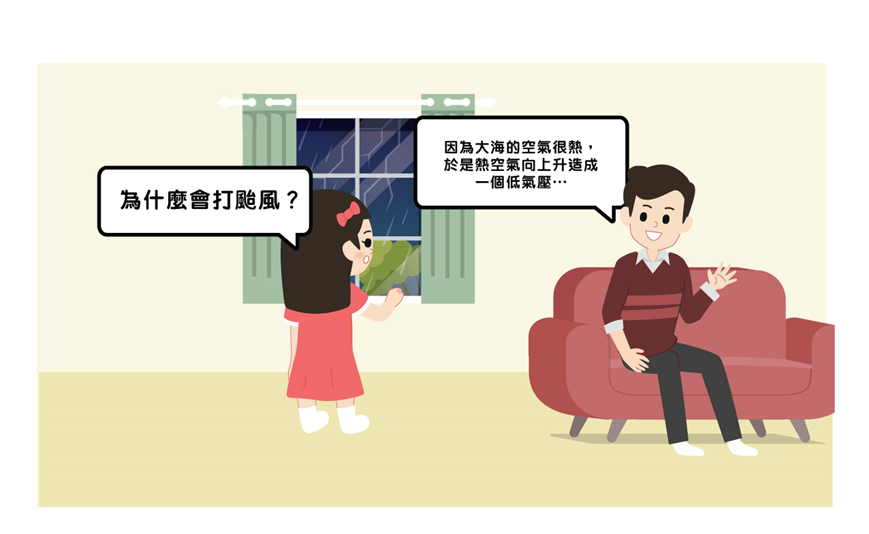 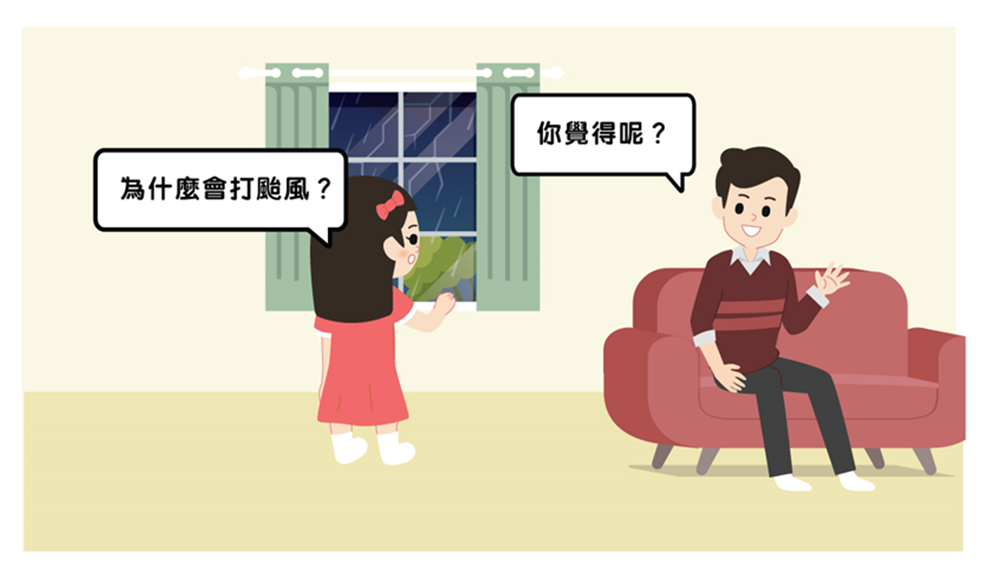 Faber, A., & Mazlish, E. (2012). How to talk so kids will listen & listen so kids will talk. Simon and Schuster.
培养子女的创造力
让子女「发梦」
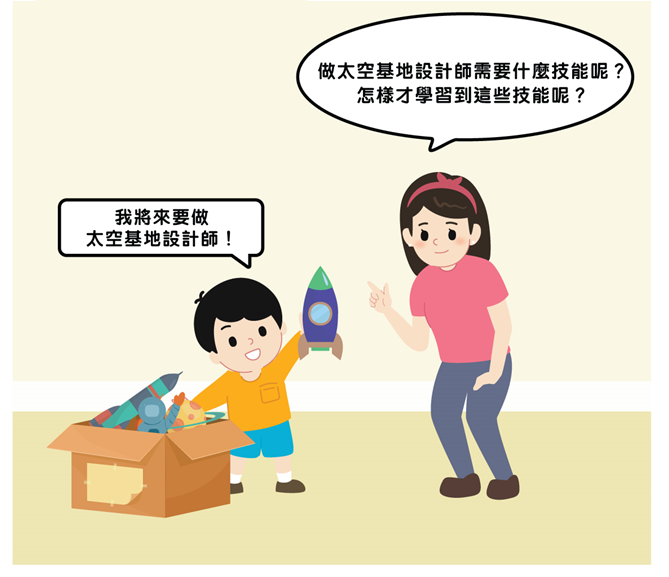 Faber, A., & Mazlish, E. (2012). How to talk so kids will listen & listen so kids will talk. Simon and Schuster.
培养子女的创造力
与子女一起「脑力激荡」
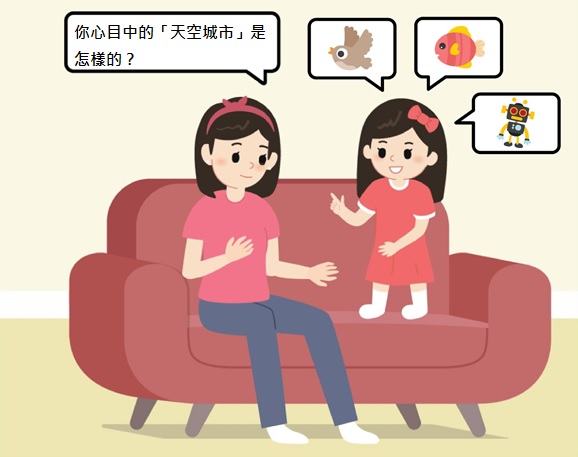 Faber, A., & Mazlish, E. (2012). How to talk so kids will listen & listen so kids will talk. Simon and Schuster.
培养子女的创造力
教育局﹙n.d.﹚。《什么是创意思维？》。摘自：https://shorturl.at/cgwBI
培养子女的创造力
体验「脑力激荡」
题目：请运用场面描写手法，幻想你第一次到达「天空城市」时的所见、所闻、所感。
目标：描写当时的环境特点和居民活动，呈现当时的气氛。
培养子女的创造力
「脑图」：将主题写在图中间，然后自由联想，快捷而清楚地把想法以文字或图象记录下来，并以线联系，让想法清晰地像树枝般分散出来。
所见
所见
环境特点
天空城市
居民活动
所闻
所闻
所感
所感
Buzan, T., & Buzan, B. (2002). How to mind map. Thorsons.
培养子女的创造力
「脑图」：将主题写在图中间，然后自由联想，快捷而清楚地把想法以文字或图象记录下来，并以线联系，让想法清晰地像树枝般分散出来。
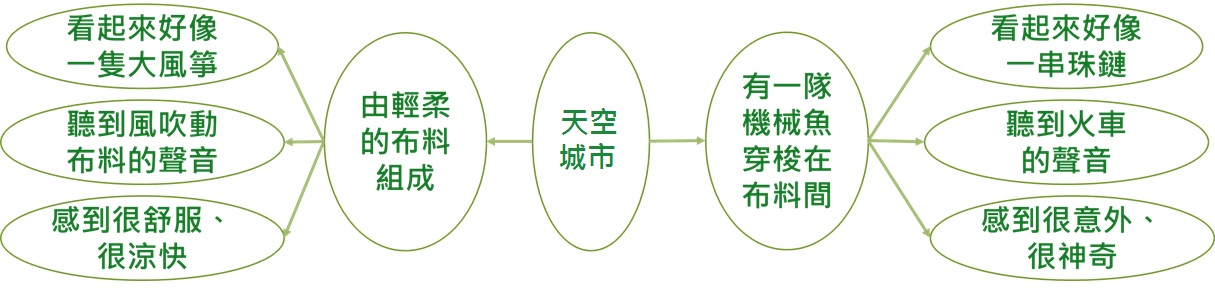 Buzan, T., & Buzan, B. (2002). How to mind map. Thorsons.
培养子女的创造力
奔驰法(SCAMPER)代表七种改变的方向，能够帮助子女推敲出新颖的想法：
Eberle, B. (1996). Scamper: Games for imagination development. Prufrock Press.
培养子女的创造力
例子：假如智能手机…会有什么后果？
教育局﹙2017﹚。《六式创意思维技巧》。摘自：https://shorturl.at/giyC4。
解决问题能力的重要性
当眼前的客观状态与我们的预期状态有落差时，问题就会出现。
解决问题能力就是指将客观状态和预期状态拉近的能力。能够达到我们的预期状态，就是达到目标，亦即是解决问题。
小至决定午餐吃什么、周末去看电影还是去逛街，大至制定学习计划、决定以什么为终身职业，都可以被称为问题。因为我们几乎每一天都在解决问题，所以解决问题能力是生活的基本技能。
教育局﹙n.d.﹚。《问题解决与创造力》。摘自：https://shorturl.at/iBCKP
培养子女的解决问题能力
例子：子女要做小组汇报，但其他组员似乎都「懒懒闲」，不大肯动手做。子女觉得很烦恼：他不想独自完成所有工作，但又担心如果连他自己都不做的话，全组都会得零分。
「解难四部曲」：
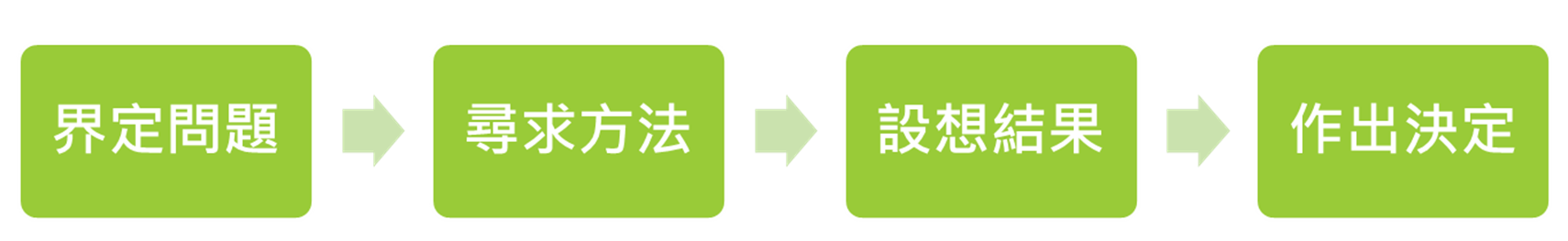 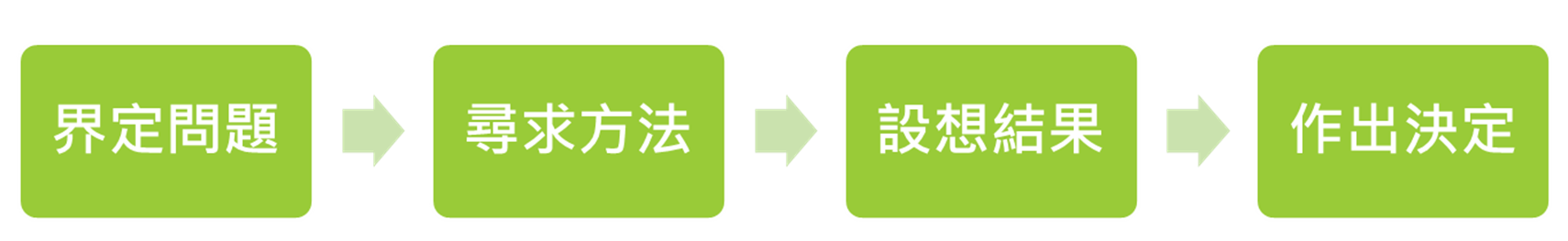 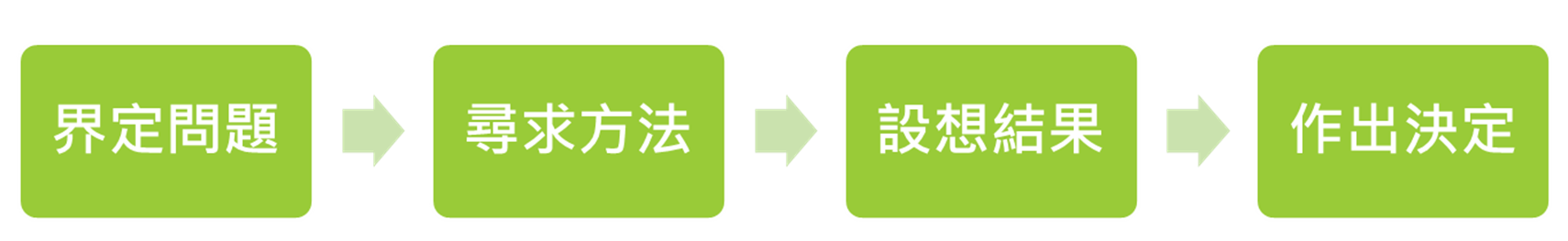 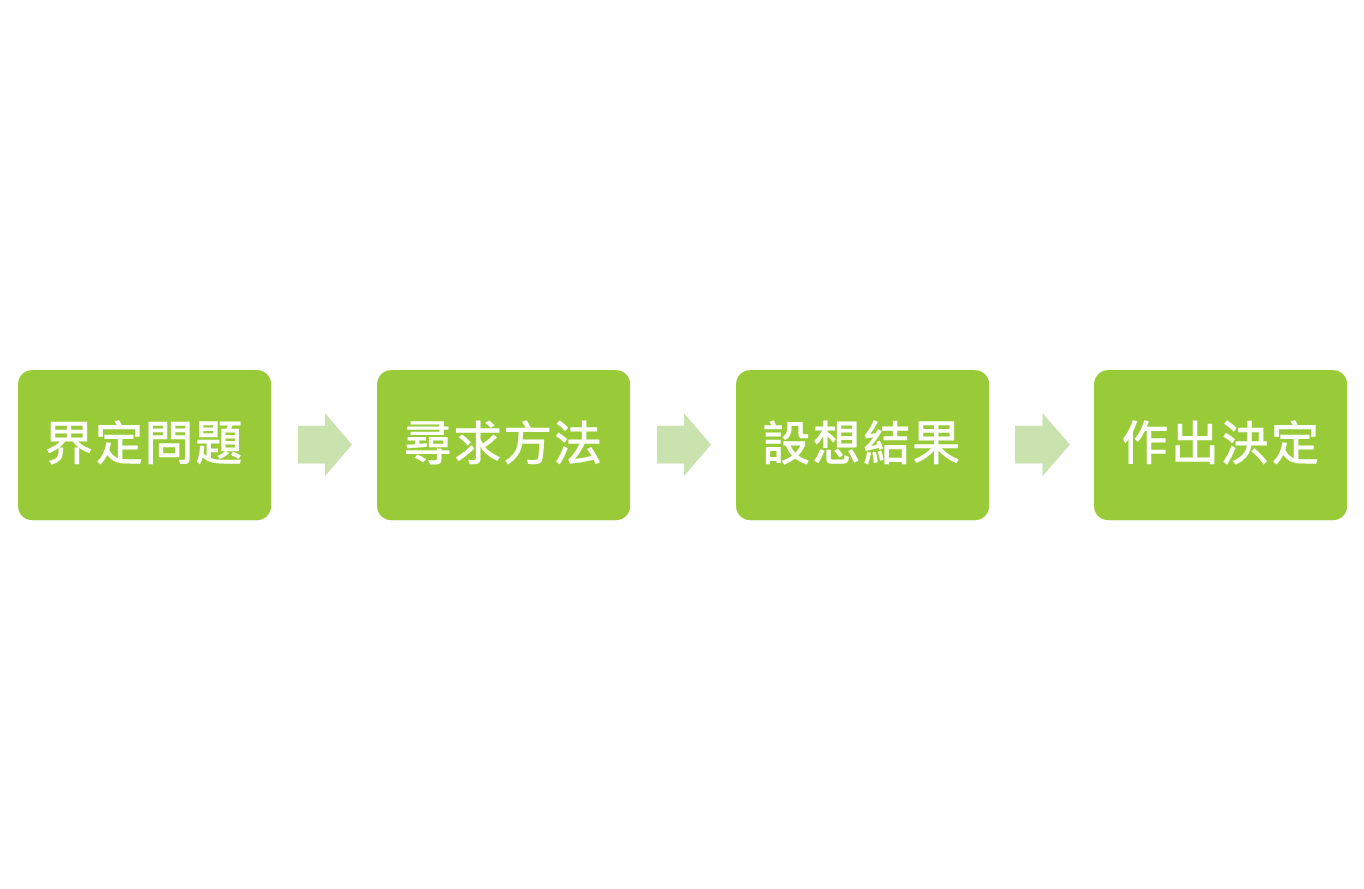 通过协作解决问题
假设子女决定与组员一起协作来解决问题，子女就需要具备协作能力。
协作能力是指能够有效地进行小组工作，并在协作关系中达成共同目标的能力。
教育局﹙2001﹚。《学会学习 - 课程发展路向》。摘自：https://shorturl.at/gnw05
通过协作解决问题
在协作过程中，子女可能要扮演以下角色：
Bennett, N., & Dunne, E. (1992). Managing classroom groups. Simon & Schuster Education.
主管
现在我们分工。我觉得工作可以分成三份。我们每人可以主力负责一份。
大家都表达一下意见﹗不如小明先说？
主管
让我把大家的想法都记录下来﹗我先用脑图将大家的想法表现出来﹗
记录者
代言人
我代表大家将我们组的想法和全班分享一下。
这个想法真好﹗又有创意﹗又可以实行﹗
鼓励者
你们需要访问一个游客？让我替你问问其他组员…
我们开了一个Google Doc档案，可以在网上轮流修改同一份文件。
秘书
我们的进度很好呀﹗比预定时间早了完成﹗
评估员
通过协作解决问题
假设子女决定与组员一起分工协作，子女可以运用「工作流程看板」，令分看板工更透明更具体。
「工作流程看板」包括以下项目：
工作
 负责组员
 预计完成日期
 进度：未开始、进行中、已完成
 实际完成日期
 遇到问题吗？
 打算如何解决？
Sugimori, Y., Kusunoki, K., Cho, F., & Uchikawa, S. (1977). Toyota production system and kanban system materialization of just-in-time and respect-for-human system. The International Journal of Production Research, 15(6), 553-564.
培养子女的解决问题能力
「工作流程看板」例子：
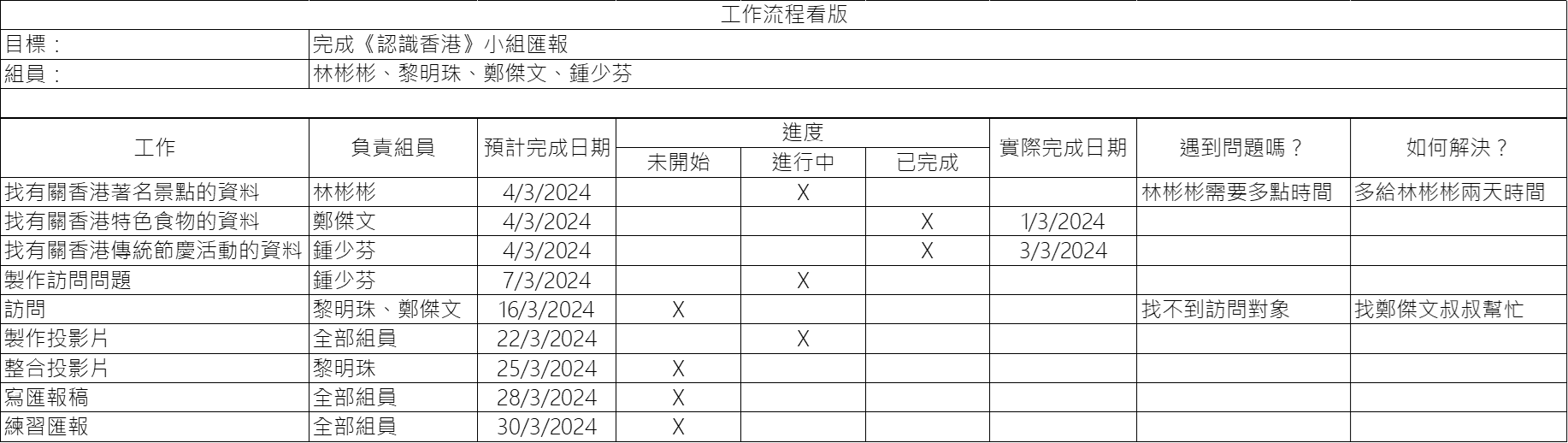 Sugimori, Y., Kusunoki, K., Cho, F., & Uchikawa, S. (1977). Toyota production system and kanban system materialization of just-in-time and respect-for-human system. The International Journal of Production Research, 15(6), 553-564.
总结
21世纪共通能力包括：慎思明辨能力、创造力、解决问题能力
如何培养子女的解决问题能力？
 运用「解难四部曲」
 运用「工作流程看板」
帮助子女明白主管、鼓励者、 纪录者、代言人、秘书和评估员的工作
如何培养子女的慎思明辨能力？
 多问问题
 引导思想
如何培养子女的创造力？
 帮助子女打破常规思维
 让子女动手做、表达想法、「发梦」和运用「脑力激荡」、「脑图」和「奔驰法」
帮助子女适应
变化、面对挑战